Technical theatre
THE DESIGN PROCESS
ESSENTIAL QUESTIONS
How is collaboration important in Technical Theatre?

How do the elements of Technical Theatre work together to realize the director’s vision?
THE DESIGN PROCESS
TO DESIGN IN THEATRE YOU MUST…

Be expressive - Express yourself through the guidelines of the script
Be unique - Bring something special to the stage
Be a problem solver – actors, directors
Be a team player – coordinate the needs of many areas
Be able to balance art and function
Be able to handle criticism
Be a visionary – see images, rather than words
CREATIVITY
Creativity is 
“artistic or intellectual inventiveness”
What does that mean?


WHY IS IT DIFFICULT TO BE CREATIVE?
no chance to be 
lack of inspiration
set standards
CREATIVITY
Components of Creativity
Fluency
To produce many ideas; verbal & non verbal
Flexibility
Different approaches to problems
Elaboration
Adding details to an idea
Originality
Uniqueness; nonconformity of thought or action
THE DESIGN PROCESS
7 STEP DESIGN PROCESS

Commitment
Analysis
Research
Incubation
Selection
Implementation
Evaluation
THE DESIGN PROCESS
COMMITMENT

Commit to the project 110%
To the script first
To the concept second
If 2nd guess now, will 2nd guess entire process
THE DESIGN PROCESS
ANALYSIS

Script analysis
1st reading – 1st impressions of script
2nd reading – take general notes; inspirations
3rd reading – details & mechanical info 

Production Information 
Budget
Schedule
theater facility
THE DESIGN PROCESS
RESEARCH

Background Research
Given Circumstances

Conceptual Research
Solving production problems within the production concept. 
Devise several ways to meet each challenge.
THE DESIGN PROCESS
INCUBATION
Time to let the new ideas “hatch”.
Don’t “actively” think about it. Let it sit awhile and then come back to it.

SELECTION
Narrowing down your ideas into specific choices within the concept.
Think collectively.
Foresee the “big picture”
THE DESIGN PROCESS
IMPLEMENTATION
Stop planning and start doing
All design work must be completed.

EVALUATION
Takes place every step of the way and after the show is over.
What was the most successful?
What would you change?
THE DESIGN PROCESS
PRODUCTION STYLE

A manner of producing a play in which all production elements adhere to a common set of artistic/philosophical characteristics.

Must identify the PRODUCTION STYLE before developing a concept!
THE DESIGN PROCESS
PRODUCTION STYLE
Style is an impression – not reality
a time period (Elizabethan, Medieval, 1920’s)
est styles: Romantic, Expressionism, Industrialist

HOW DO YOU SHOW IT VISUALY ON STAGE?
Elements of Design
Principles of Composition
ELEMENTS OF DESIGN
Line
Shape
Mass
Color
Texture
ELEMENTS OF DESIGN
LINE
angled
jagged
straight
curved
combination
The Diary Of Anne Frank
ELEMENTS OF DESIGN
SHAPE
A line that defines an enclosed space
outlines
silhouettes
reoccurring objects
symbols
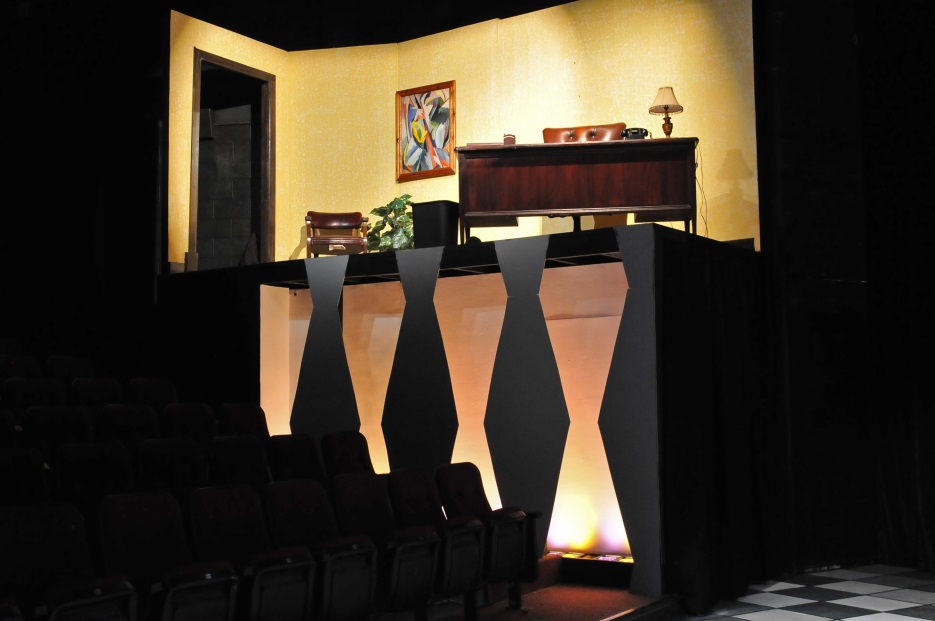 How To Succeed in Business Without Really Trying
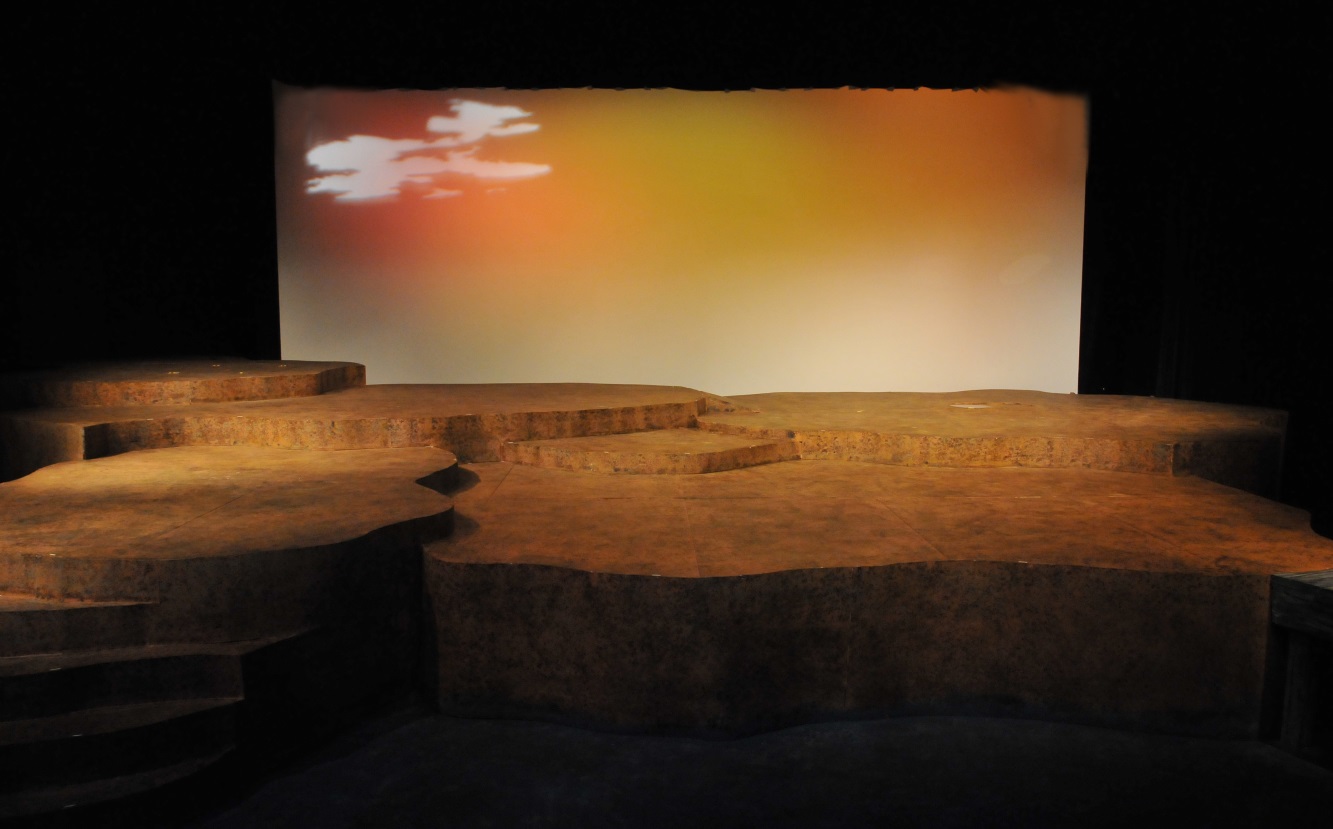 ELEMENTS OF DESIGN
The Diviners
MASS
Creates depth & space on stage
spatial arrangement of the stage  
Chaotic, spacious or varied 
heavy or light
Moon Over Buffalo
ELEMENTS OF DESIGN
COLOR
reoccurring colors
Do colors contradict or compliment the overall feeling  or mood of the script?
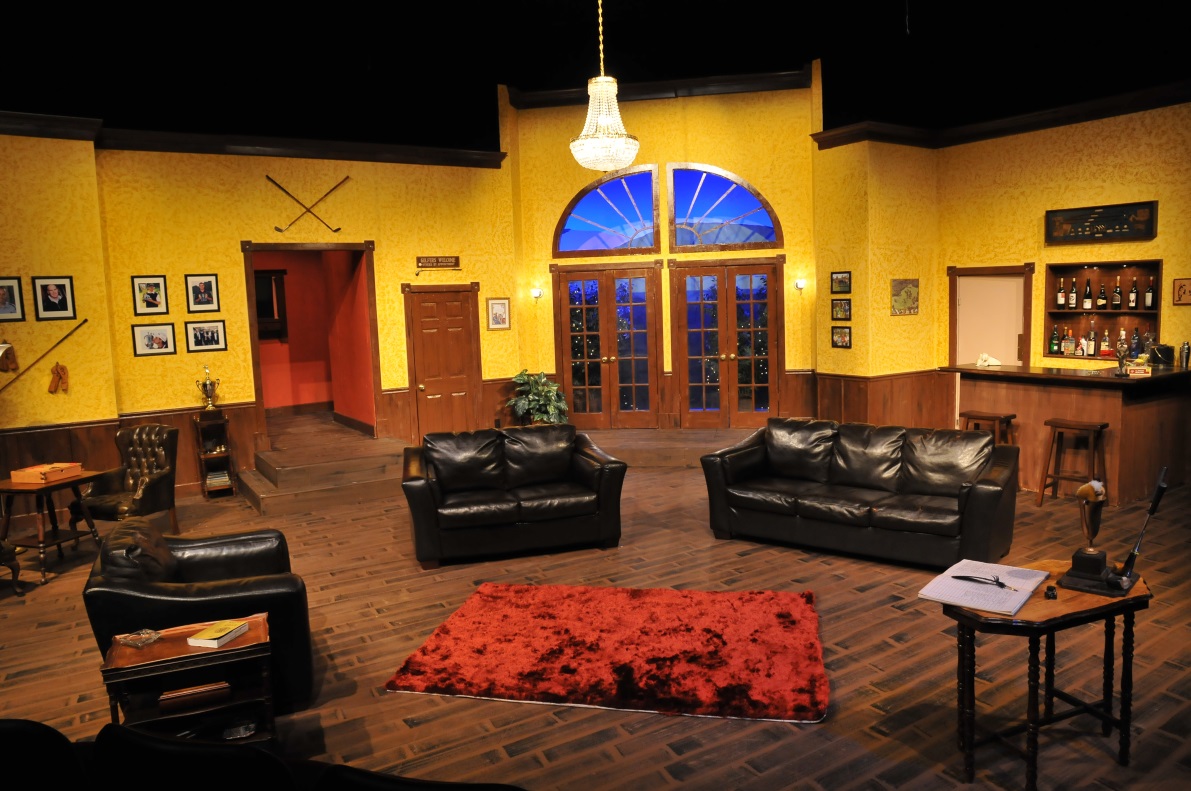 See How They Run
ELEMENTS OF DESIGN
TEXTURE	
Can reflect mood,  socioeconomic & time period 
Hides seams/flaws
Creates depth
Visually interesting
Smooth = orderly, finished, sleek, elite
Rough= harsher, chaotic, poor, earthy
The Grapes of Wrath
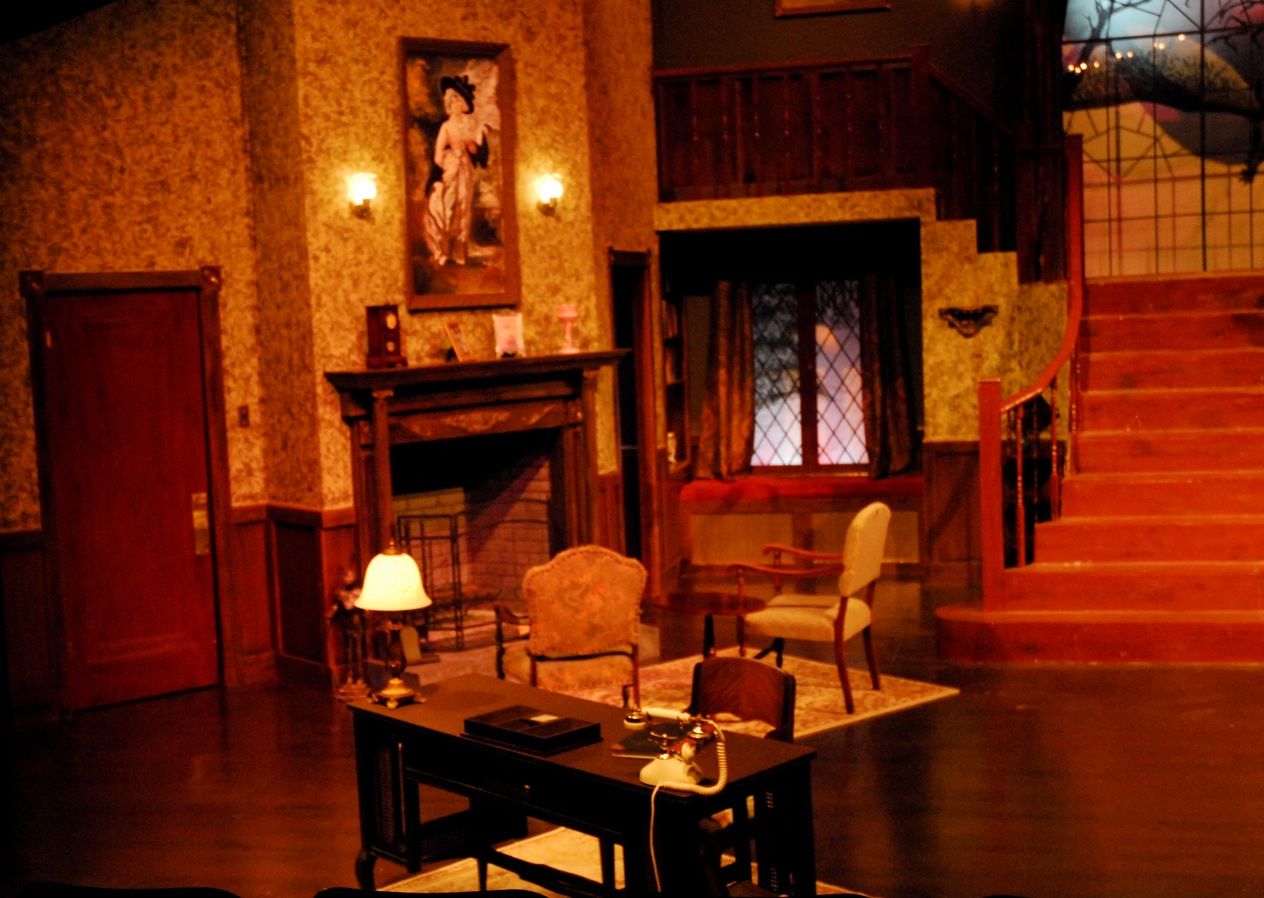 The Mousetrap
PRINCIPLES OF COMPOSITION
Unity
Harmony
Contrast
Variation
Balance
Proportion
Emphasis
PRINCIPLES OF COMPOSITION
UNITY
What connects the show?
Theme
Color
Feeling
Shape
Character
An idea
Technical
     element
The Prime of Miss Jean Brodie
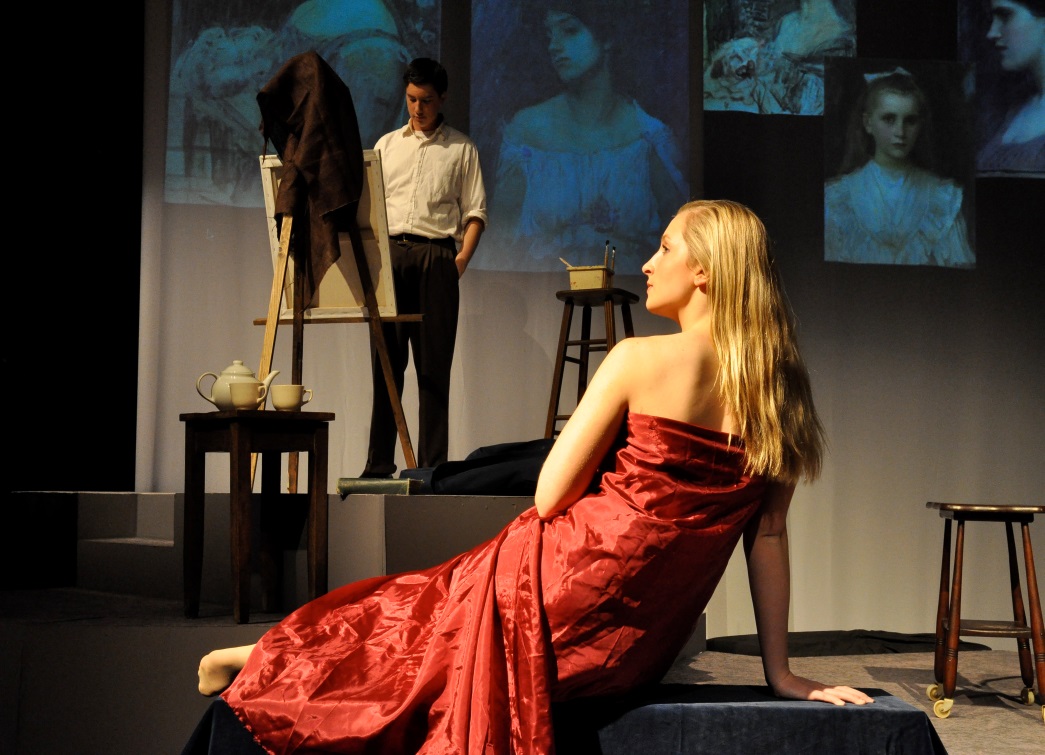 Use of red to connect Sandy to Brodie; love, hot, sex, romance
Theme of Seduction
Use of Projection throughout show
Idea –Brodie in her “prime”, Sandy challenging her for it.
PRINCIPLES OF COMPOSITION
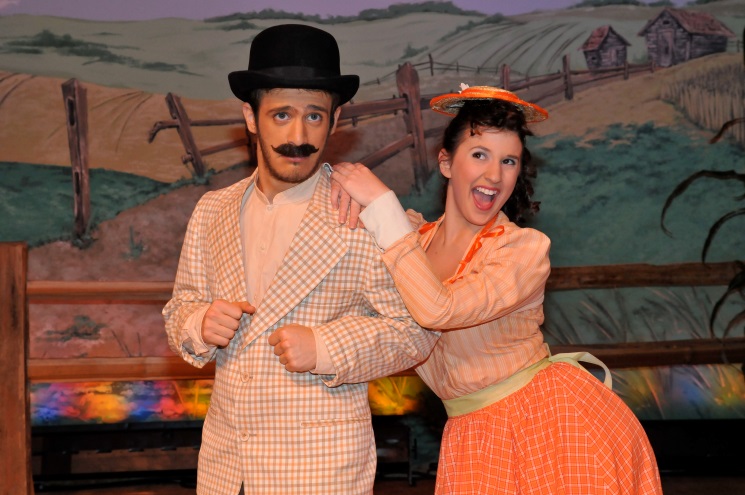 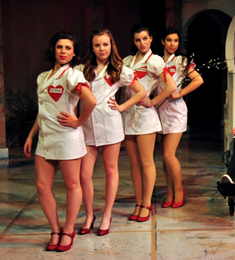 HARMONY
Harmonious 
Aspects that compliment each other
Too much can become monotonous if over used
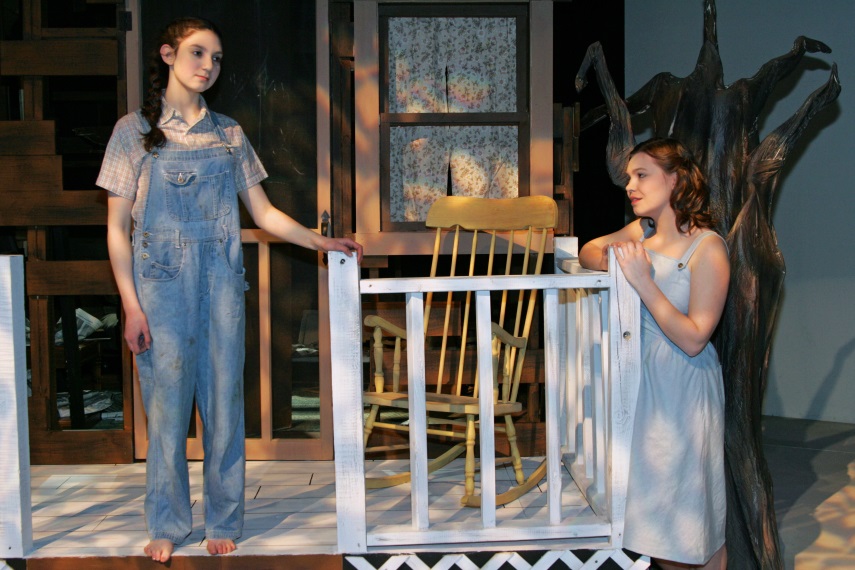 DRS, Oklahoma!
To Kill A Mockinbird,
South Pacific
PRINCIPLES OF COMPOSITION
Millie
CONTRAST
contradicting your visual theme
Making a flamboyant character stick out
Defining differences between 2 types of things: wife/lover, good guy/bad guy, groups of people
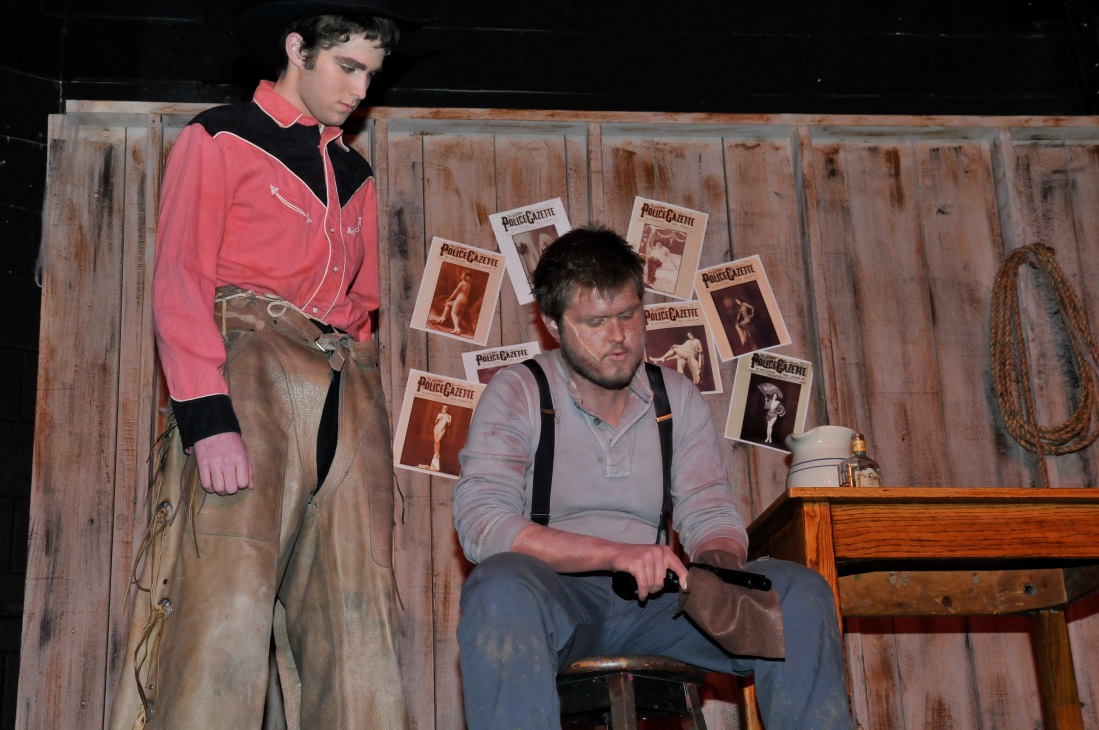 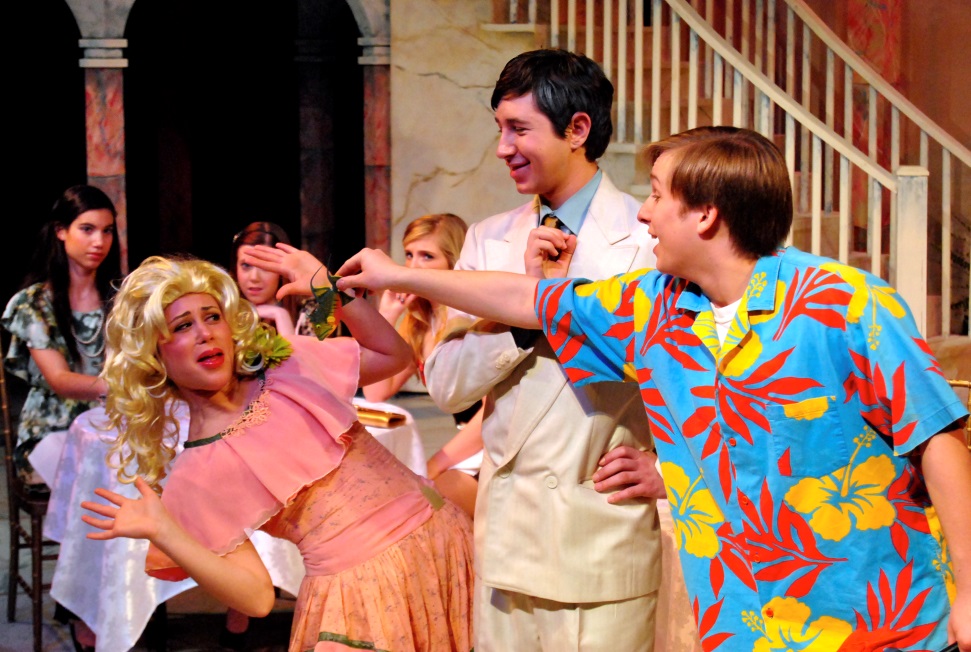 Oklahoma!
Scondrels
PRINCIPLES OF COMPOSITION
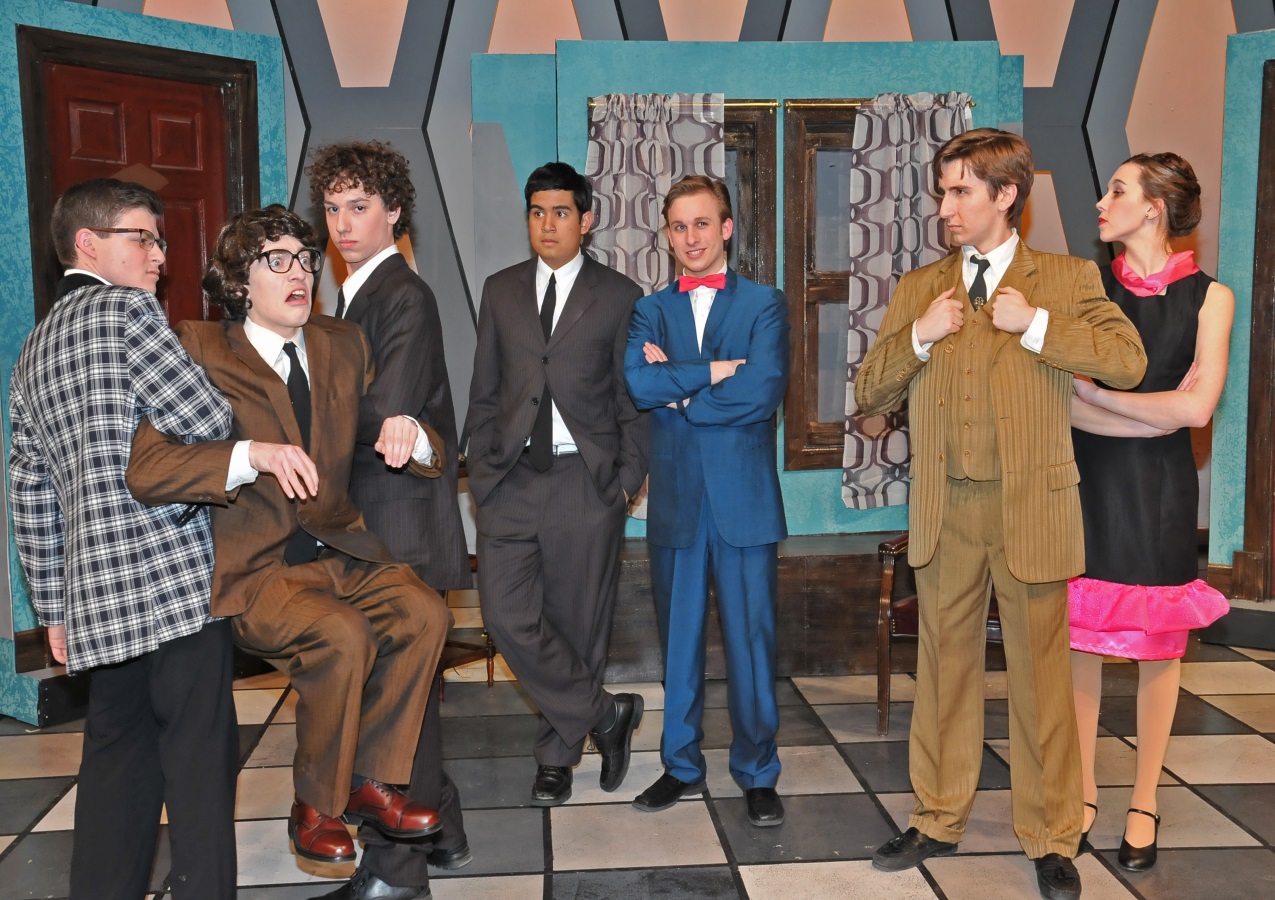 VARIATION
varying any of the design elements of a given pattern
Tool to balance out too much harmony
How To Succeed…
Red bow tie –  1. geometric, similar to set only sideway (variation); 2.  red so gives contrast;  3. balances out all male chorus in dark suits, white shirts and black neck ties (variation)
PRINCIPLES OF COMPOSITION
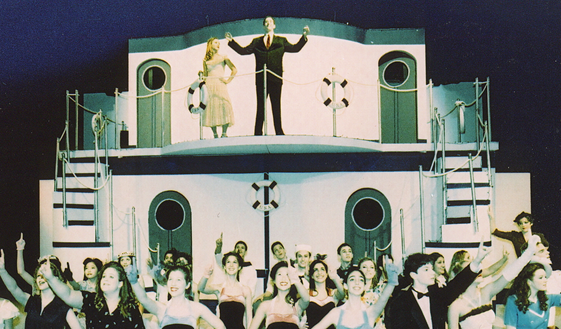 BALANCE 
Symmetrical
Asymmetrical
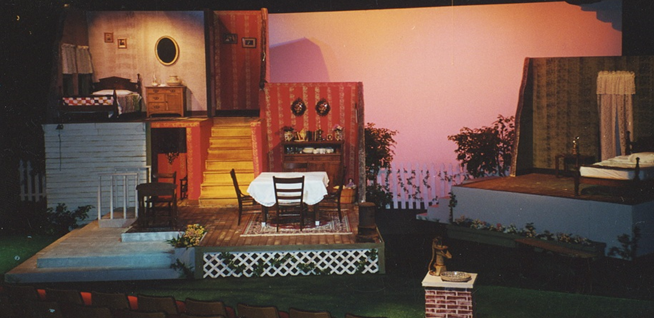 Anything Goes
The Miracle Worker
PRINCIPLES OF COMPOSITION
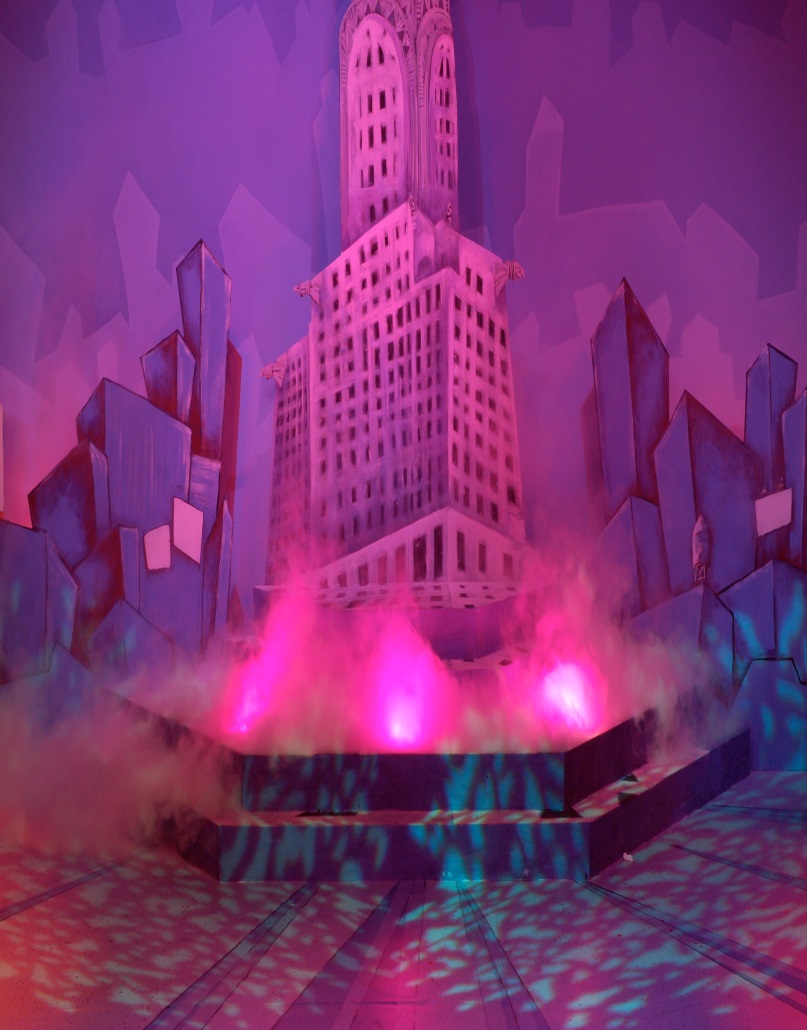 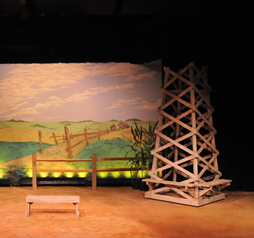 Oklahoma!
Thoroughly Modern Millie
PROPORTION
The scale of one part of something to the other parts
Skyscraper in low –lying neighborhood
Creates comedy
Huge hat or bustle, tiny bow tie on a big guy
Room too small for people
Costumes too small
Fox on The Fairway
PRINCIPLES OF COMPOSITION
EMPHASIS
direct the audience’s attention 
giving accent to:
stage
costume
actor
prop
Wait Until Dark
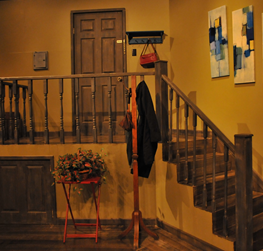 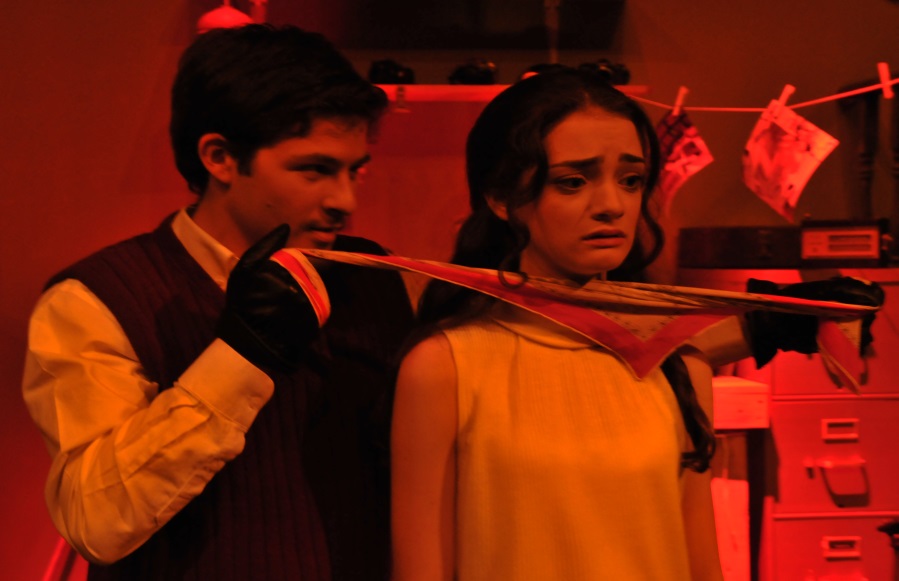 PRODUCTION CONCEPT
WHAT IS A PRODUCTION CONCEPT?

It is the central creative idea 
that unifies all designing 
aspects of the production
PRODUCTION CONCEPT
WHY IS IT IMPORTANT?

Unifies all the areas of technical design in a production

Allows all designers to work towards a common goal, so that all the pieces of the puzzle fit well together.

Allows a designer to have a place to begin designing from in which all his ideas can relate to. 

Becomes a visual interpretation of the playwright’s words.
PRODUCTION CONCEPT
HOW IS A CONCEPT DEVELOPED?
A designer should take into consideration many aspects of the script before designing; including the:

mood and spirit of the play
the historical period
local and season of the play
personality of the characters
visualize themes - images and abstract thinking 

You must unblock your thinking, overcome tunnel vision, avoid stereotyping and be selective.
PRODUCTION CONCEPT
WHAT ARE THE STEPS INVOLVED IN CREATING A PRODUCTION CONCEPT? 

Analyze the GIVEN CIRCUMSTANCES.

Analyze the ELEMENTS OF DESIGN in relation to the script’s theme and idea.

Analyze the PRINCIPLES OF COMPOSITION in relation to the script’s theme and idea. 

Take all the information gathered in steps 1, 2 and 3 and formulate the PRODUCTION CONCEPT .
DESIGN ELEMENTS
THE ELEPHANT MAN
LINE- Everything is straight and angular within the confines of the Elephant Man’s world; the hospital, his room, the freak show where he originates from – a hard, desolate life, one way path to no where. Yet the proscenium arch is curved to represent the choices that still like with in each of us.

COLOR-muted grey tones of red and blue. Red to represent the death the Elephant Man is ultimately facing and blue for the tears, sadness and pain he feels with in. White will represent the innocence, vulnerability and peace the Elephant experience at that time or place.

SHAPE- Geometric; rectangles, squares
DESIGN ELEMENTS
THE ELEPHANT MAN
TEXUTRE-    Mixture of smooth and rough to compare to the Merck's life . The grey with incomplete bricks represents his life – unfulfilled; only ½ lived.  It is rough and left as a matt finish to represent the lower class of the hospital and freak show.  The inside hospital room is sponged textured with a high gloss Polly sheen so that the he and the items will reflect off the floor – a reminder of who he is and where he is. A smooth finish to represent the higher status of his room.


MASS -  The overbearing proscenium arch hovering over the Elephant Man as if to say he is and will forever be “on display”.  Feels heavy and is massive in comparison to the characters, as if they are trivial.
PRINCIPLES OF COMPOSITION
THE ELEPHANT MAN
HARMONY-harmonious overall, warm, earth tones

CONTRAST- The proscenium arch provide contrast to the angular lines and harsh mood.

VARIATION-(royalty costumes)

BALANCE- The show goes from asymmetrical to symmetrical just as Merck's life does the same; goes from being out of controlled and part of a freak show to being balanced, with purpose as he is taken in by the doctor and given a new life. Here you see the set balanced and symmetrical.

EMPHASIS- areas with emphasis include: Up center scrim, proscenium arch projections. Royalty, freaks, death moment
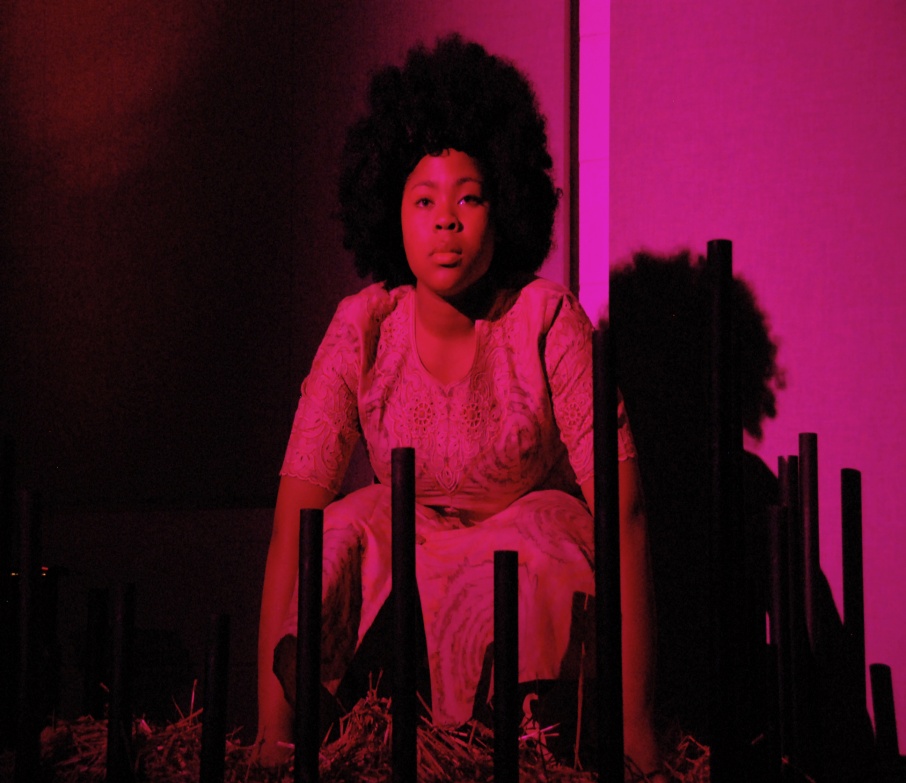 UNITYreality vs. illusion
To further bring the audience closer to the action, Freaks were placed throughout the house and on the side stages.

Make-shift wagons were built with disjointed bars
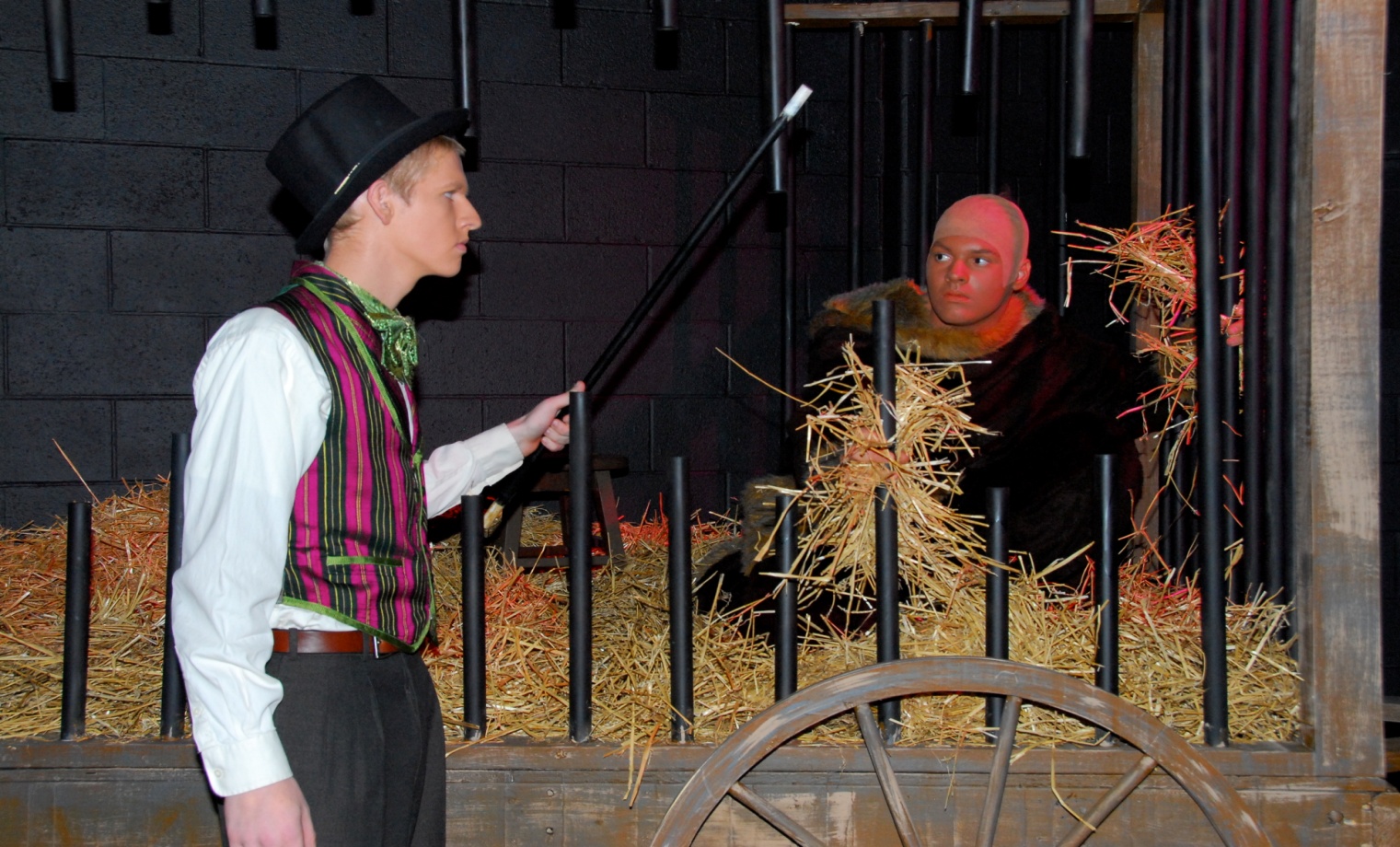 UNITY &CONTRAST
THE ELEPHANT MAN
UNITYreality vs. illusion 

The broken mirrors placed on either side of the proscenium for the audience to look at themselves but in the same manner in which Merrick must see himself – in a broken, distorted way.

CONTRASThard vs soft

The mirrors ,floor and other items are hard vs the feathers on the wall to show contrast… much like the harsh realities that face Merrick everyday (physically), mentally, John is soft, kind, sweet and giving.
PRODUCTION CONCEPT
THE ELEPHANT MAN
LINE, SHAPE, TEXTURE, COLOR

During the Freak Show, gobos provided geometric shapes  giving it a very rough texture. It’s a harsh environment, dark and scary. Fog pumped through pipes in the stage created an ominous mood as it cheeped through the green light which bled down in sheets of lines.
PRODUCTION CONCEPT
THE ELEPHANT MAN
SHAPE

Rectangles were the primary geometric shape and could be seen throughout the set, costumes, lights and props.

Thus creating unity and harmony.
LINE, SHAPE, COLOR
THE ELEPHANT MAN
The PINHEADS represent the dreams and anxieties inside the mind of the Elephant Man.

Their heads are shaped like cones (geometric shape) -  a shape that is obscure, long and pointed; not quite round; not perfect – like Merrick.

They wear white to represent the innocence of Merrick, while each is emphasized with a color to bring in the outside world.

Notice the dresses are trimmed with horizontal lines.
CONTRAST, VARIATION & EMPHASIS
THE ELEPHANT MAN
Floral patterns and curves can be seen in the costumes of the women of royalty. 

As they represent the outside world of would could be, their costumes contrast to the rigid lines of the rest of the concept and allow them to also have emphasis as they stand out more as well.  These patterns also give variation to the overall design.
EMPHASIS & SHAPE
THE ELEPHANT MAN
EMPHASIS was placed on Merrick with SOFT back light as he was seen for the first time by Treeves during the Freak show. This also creates a soft silhouette of him.
CONTRAST
THE ELEPHANT MAN
The dirty, greasy hair, dirty face, buck teeth and bug eyes helped to give CONTRAST to this dark sinister character, making him stand out from the rest.
PRODUCTION CONCEPT PAPER
TITLE
Production Concept Paper for the play ________(underline title)

PAPER    ( typed, double spaced, 12 font size, times new roman)

1st P:  Identify the play and author and give a brief plot summary.

2nd P: Explain the THEME and IDEA.  Cite specific examples from the play.  Include any psychological statements, as well relating the THEME and IDEA to the title of the play.

3rd P:  Identify the production concept as a result of the prior paragraph (theme/idea)

4th P:  Explain how the Elements of Design are represented in in visual elements which reflect the production concept. 

5th P:  Explain how the Principles of Composition are represented in in visual elements which reflect the production concept. 

	4&5 - (Do NOT give specific examples but only general representations for each)

6th P:  Conclusion: Restate the theme/idea with the concept.